Hydrates
A substance that contains water
A substance that water attaches to
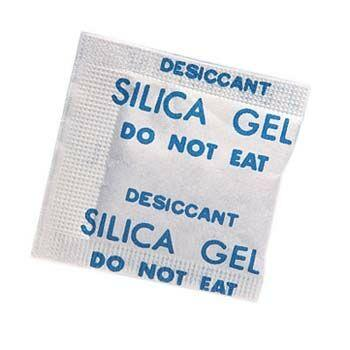 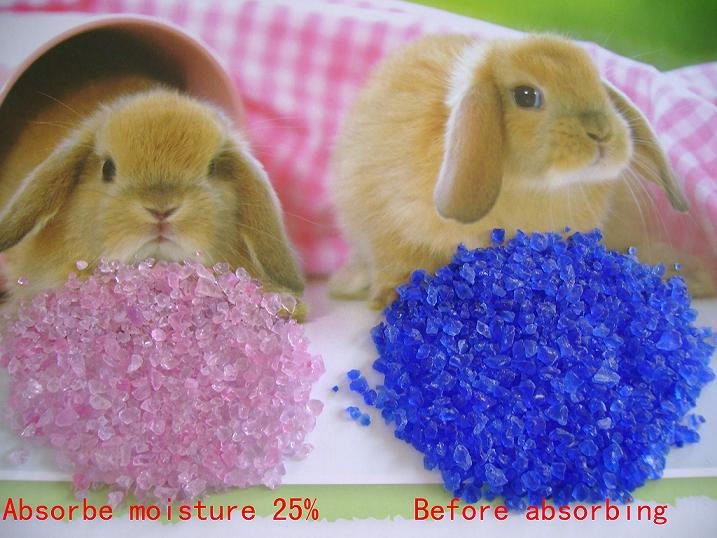 Silica Gel
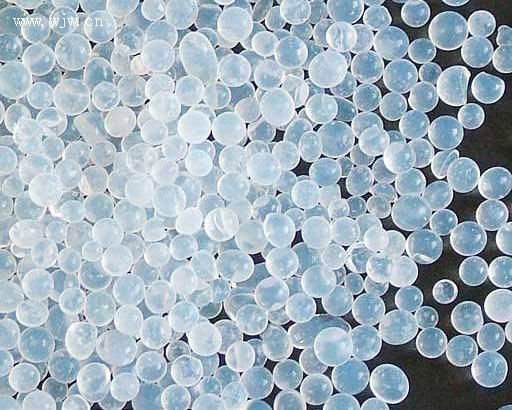 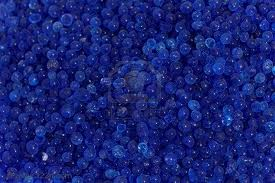 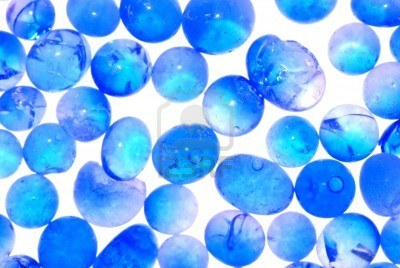 Hydrates are compounds that attract and bond with water molecules when they crystallize. The two parts of a hydrate are the anhydrous salt and the water of hydration. The ratio of these water molecules in the compound is always a whole number.
Naming Hydrates
A sample hydrate formula is written as follows: 
   CuSO4•5H2O. 
   CuSO4 is the anhydrous salt and 5H2O is the water of hydration.
Example: Name CuSO4•5H2O
1. Name the salt. CuSO4 is copper(II) sulfate
2. Determine the prefix to be used based on the number of water molecules. The list of prefixes used in naming hydrates are listed in a chart below. There are 5 water molecules, so you should use the prefix penta-.copper(II) sulfate penta- 
3. Add the word "hydrate" to the end of the prefix. copper(II) sulfate pentahydrate
The prefixes used for naming hydrates are as follows:
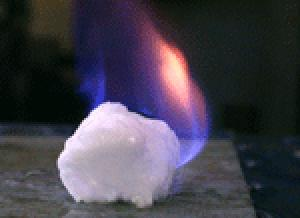 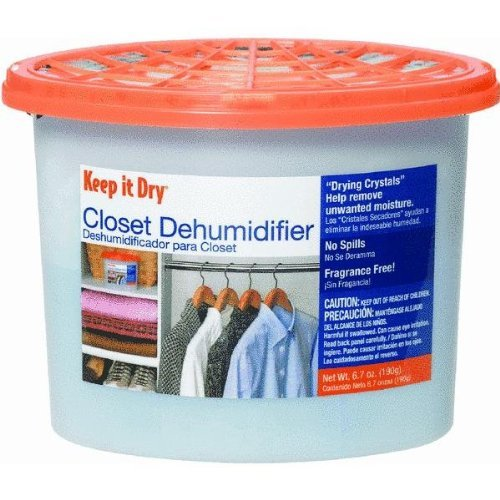 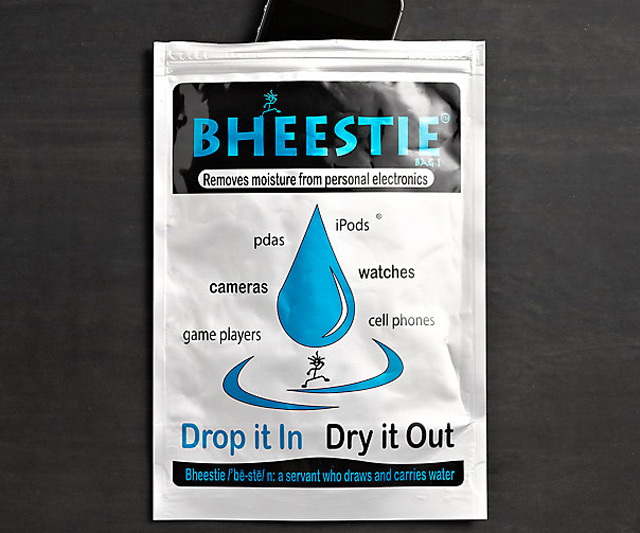 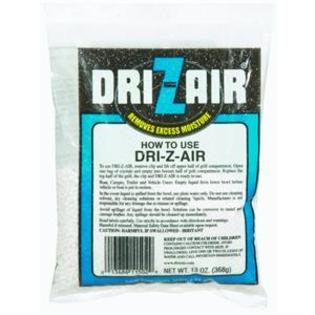 Short Hydrates Video
http://www.youtube.com/watch?v=Np_SDsezVXo